Tecniche di rimozione artefatti per segnali EEG
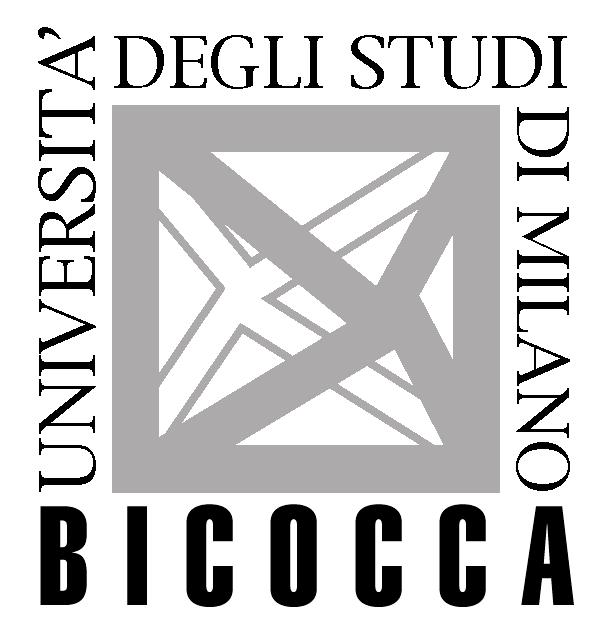 Università degli Studi di Milano Bicocca
Scuola di Scienze
Dipartimento di Informatica, Sistemistica e Comunicazione
Corso di laurea in Informatica
Relatore: Prof. Francesca Gasparini 
Co-relatore: Dott.ssa Aurora Saibene
Gianluca Tremolada 829714
Anno Accademico 2019-2020
1 / 10
Obiettivi
Applicazione di Brain Computer Interface per moto delle mani, reale e immaginato
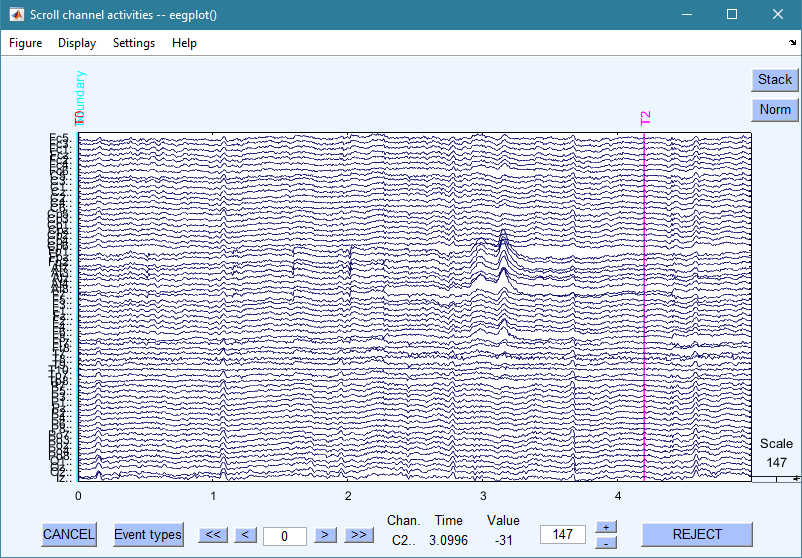 Confronto e analisi di differenti metodi di rimozione artefatti
Normalizzazione per analisi population based
Confronto tra normalizzazioni
2 / 10
Lavoro svolto
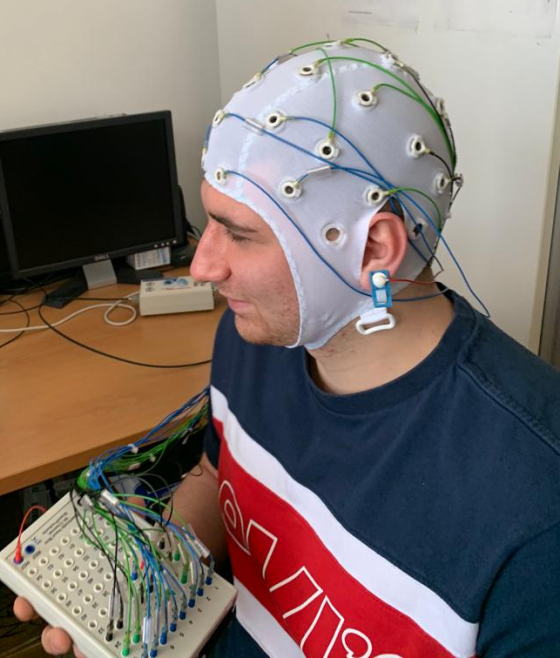 Prima parte sperimentale in laboratorio interrotto dalla situazione Covid-19.
Seconda parte di ricerca effettuata sul dataset Physionet,
confronto tra tecniche di rimozione del rumore.
Attività svolta in collaborazione con il dipartimento di psicologia.
3 / 10
Dataset e segnale EEG
Volontari: 109

Task analizzati:
Occhi aperti vs occhi chiusi
Immaginazione vs moto
Bande di interesse:
Onde alfa e beta
Componenti di un segnale EEG
4 / 10
Algoritmi di rimozione del rumore
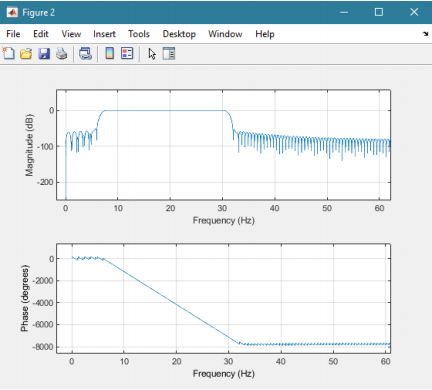 Algoritmi testati:

 FIR – Finite Impulse Response filter |1|

 ICA – Independent Component Analysis e utilizzo dello strumento SASICA (SemiAutomatic Selection of ICA) |1|

 EMD – Empirical Mode Decomposition (con correzione ai confini) |2|
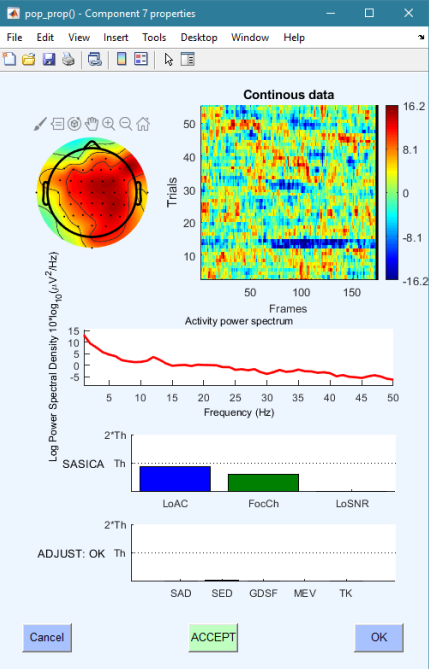 Filtro FIR 8-30 Hz
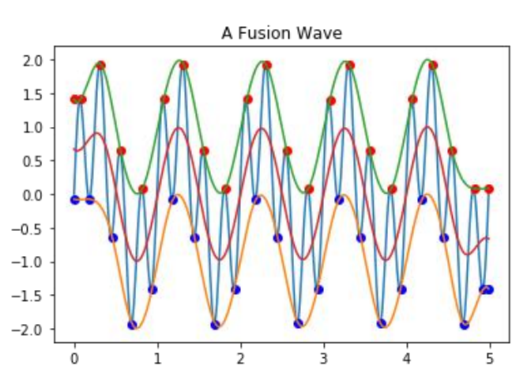 ICA + SASICA
|1| Fornito da EEGLAB
|2| Fornito da Matlab
EMD con correzione
5 / 10
Analisi population based
Diversamente dal metodo tradizionale (subject based), verrà effettuata una normalizzazione dei dati per renderli confrontabili, essendo i dati EEG eterogenei sia tra i diversi soggetti che per lo stesso soggetto.
Le tecniche utilizzate sono:
Min-max
Z-score
6 / 10
Classificazione e feature
Classificazione con SVM kernel lineare, quadratico e cubico.

Tecnica utilizzata: 5-fold cross validation
3 Tipologie di caratteristiche

Hjorth 3 parametri:
 Activity
 Mobility
 Complexity

Morlet Wavelet

Metodo di Welch
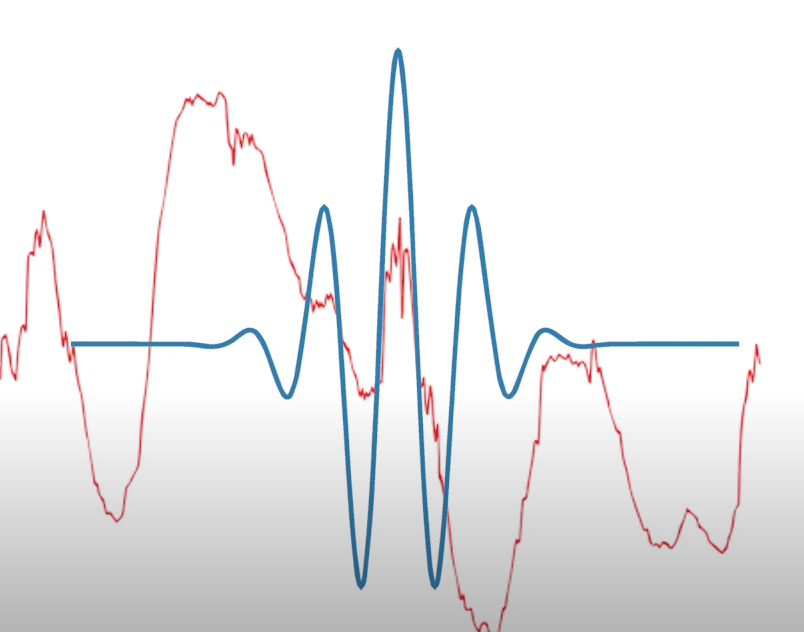 Morlet Wavelet
7 / 10
Classificazione occhi aperti vs occhi chiusi
Normalizzati con min-max
Normalizzati con Z-score
Analisi delle registrazioni a riposo, classificazione binaria (Cardinalità = 100):
Occhi chiusi
Occhi aperti
8 / 10
Classificazione immaginazione vs moto
Analisi delle registrazioni dei task, classificazione binaria : 
 Moto reale mano dx/sx (109 registrazioni)
 Moto immaginato mano dx/sx (109 registrazioni)
9 / 10
Conclusioni
Algoritmo migliore: EMD – L’accuratezza è la più alta ottenuta. È la tecnica che riduce maggiormente il rumore del segnale senza alterarlo. La ricostruzione del segnale con EMD risulta ottimale.
Algoritmo peggiore: ICA – L’accuratezza è la più bassa ottenuta. È la tecnica che altera maggiormente il segnale.
Normalizzazione più efficace: Min-Max
Le alte percentuali di accuratezza nella distinzione occhi chiusi/aperti indicano una netta differenza tra i due segnali.
Le basse percentuali di accuratezza nella distinzione moto immaginato/reale indicano una forte somiglianza tra i due, come da aspettative.
10 /10